Bachelor InformatikWintersemester 23/24Alexander Duesing & Marcel Döinghaus
Fakultät für Mathematik und Naturwissenschaften
Willkommen an der Universität Wuppertal
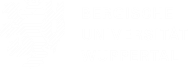 Bachelor Informatik
Alexander Duesing & Marcel Döinghaus
Die Fachschaft
Homepage: www.fsmathe.uni-wuppertal.de
Email: fsmathe@uni-wuppertal.de	
Raum: D.13.05
Instagram: Fsmatheinfobuw
Moodle: https://moodle.uni-wuppertal.de/course/view.php?id=20060
Discord: https://discord.gg/vj5gNQKSM5
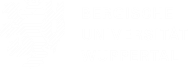 Bachelor Informatik
Alexander Duesing & Marcel Döinghaus
Der Unialltag
Einzelkämpfer sind aufgeschmissen! Zum Lernen solltet ihr Euch zusammenschließen!
Akademische Viertelstunde:
c.t.: cum tempore (viertel nach)
 s.t.: sine tempore (Punkt)
 Vorlesungszeit 10-12h bedeutet: Beginn 10:15h, Ende 11:45h
Anwesenheit in Vorlesungen ist keine Pflicht, aber sehr zu empfehlen.
Anwesenheit in den Übungen ist zu empfehlen.
Am Ende des Semesters folgt (meist) eine Klausur.
Bonuspunkte/Zulassung können/müssen u. U. durch Übungszettel erworben werden.
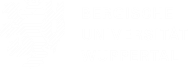 Bachelor Informatik
Alexander Duesing & Marcel Döinghaus
Prüfungsordnungen
Die Prüfungsordnung ist Euer Vertrag mit der Uni.
Enthält alle wichtigen Details zu Eurem Studium.
Versionen:
https://bscw.uni-wuppertal.de/pub/bscw.cgi/d11458319/am19031.pdf
Prüfungsamt: Philipp Depiereux T.12.17
https://www.zpa.uni-wuppertal.de/de/studiengaenge/bachelor-of-science/bsc-informatik-po-2019/
Prof. Dr. Bolten: bolten@uni-wuppertal.de
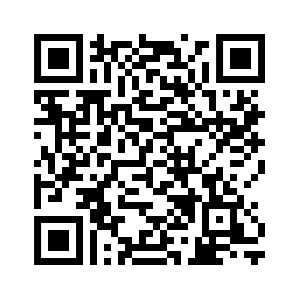 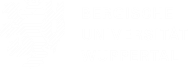 Bachelor Informatik
Alexander Duesing & Marcel Döinghaus
Moodle
Digitale Kurse
Skripte
Teilweise Abgabe von Materialien
https://moodle.uni-wuppertal.de/
Häufig als Kommunikationsmittel benutzt
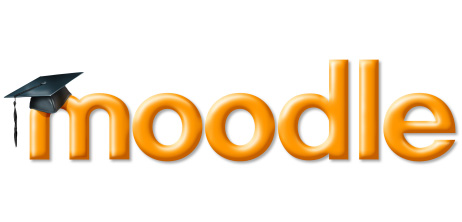 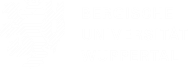 Bachelor Informatik
Alexander Duesing & Marcel Döinghaus
Mathewerkstatt
D.13.08
Vorlesungszeit: Montag bis Freitag, 10-17 Uhr
Vorlesungsfreie Zeit: Montag bis Freitag, 10-16 Uhr
Zusätzliche Übungsaufgaben 
persönliche Hilfe zu euren mathematischen Fragen
betreutes Lernen
https://www.mathewerkstatt.uni-wuppertal.de/
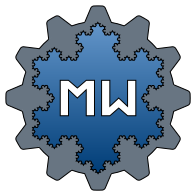 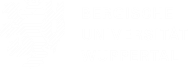 Bachelor Informatik
Alexander Duesing & Marcel Döinghaus
Programmierwerkstatt
FD.E.06
generellen Programmierkonzepten, 
Übungsaufgaben, 
der Klausurvorbereitung 
Alle Infos im Moodle Kurs
https://fk6.uni-wuppertal.de/de/studium/im-studium/programmierwerkstatt/
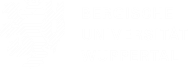 Bachelor Informatik
Alexander Duesing & Marcel Döinghaus
Lernhilfen
OSAKA
online-self-assessments — online-kurs-angebote
www.osaka.uni-wuppertal.de
OMB+
Online Mathematik Br ̈uckenkurs
www.ombplus.de
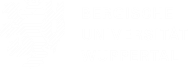 Bachelor Informatik
Alexander Duesing & Marcel Döinghaus
Leistungspunkte
120 LP aus ”Informatik Grundlagen“
10 - 15 LP aus ”Wahlpflichtbereich Informatik“
9 LP aus ”Professionalisierung“
15 LP f ̈ur die ”Bachelor-Thesis“
Rest dem gewählten Anwendungsfach
Ausnahme ist hier Mathematik, dazu gleich mehr
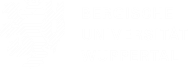 Bachelor Informatik
Alexander Duesing & Marcel Döinghaus
Anwendungsfach
Physik
Elektrotechnik
Mathematik
Wirtschaftswissenschaften
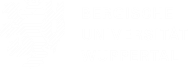 Bachelor Informatik
Alexander Duesing & Marcel Döinghaus
Mathematik
Analysis 1
Grundlagen der Mathematik
Einführung in die Informatik und Programmierung
Grundzüge der technischen Informatik

Einführung in die Ausbildungsrechner!

Alle Module sind bei Studilöwe/Moodle zu finden
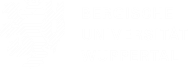 Bachelor Informatik
Alexander Duesing & Marcel Döinghaus
Mathematik
Diese Module entfallen:- Mathematik A & B- Mathe f ̈ur Informatiker I & II
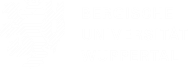 Bachelor Informatik
Alexander Duesing & Marcel Döinghaus
Mathematik
Musterstundenplan
GdTI = Grundzüge der technischen Informatik
Info 1 = Einführung in die Informatik und Programmierung
GdM = Grundlagen der Mathematik
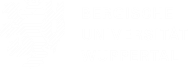 Bachelor Informatik
Alexander Duesing & Marcel Döinghaus
Physik, Elektrotechnik & Wirtschaftswissenschaften
Mathematik A
Grundlagen der technischen Informatik
Einführung in die Informatik und Programmierung
Elektrotechnische Grundlagen der Informatik

Einführung in die Ausbildungsrechner!

Alle Module sind bei Studilöwe/Moodle zu finden
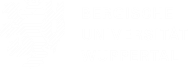 Bachelor Informatik
Alexander Duesing & Marcel Döinghaus
Physik, Elektrotechnik & Wirtschaftswissenschaften
Pflichtmodule Physik
Klassische Mechanik und Wärmelehre
Elektrizität, Wellen und Optik
Pflichtmodule Wirtschaftswissenschaften
Grundzüge der Betriebswirtschaftslehre I und II
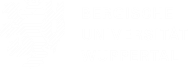 Bachelor Informatik
Alexander Duesing & Marcel Döinghaus
Physik, Elektrotechnik & Wirtschaftswissenschaften
Musterstundenplan
GdTI = Grundzüge der technischen Informatik
Info 1 = Einführung in die Informatik und Programmierung
EGI = Elektrotechnische Grundlagen der Informatik
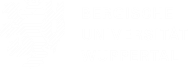 Bachelor Informatik
Alexander Duesing & Marcel Döinghaus
Weitere Veranstaltungen in der O-Woche
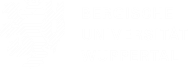 Bachelor Informatik
Alexander Duesing & Marcel Döinghaus
Weitere Veranstaltungen in der O-Woche
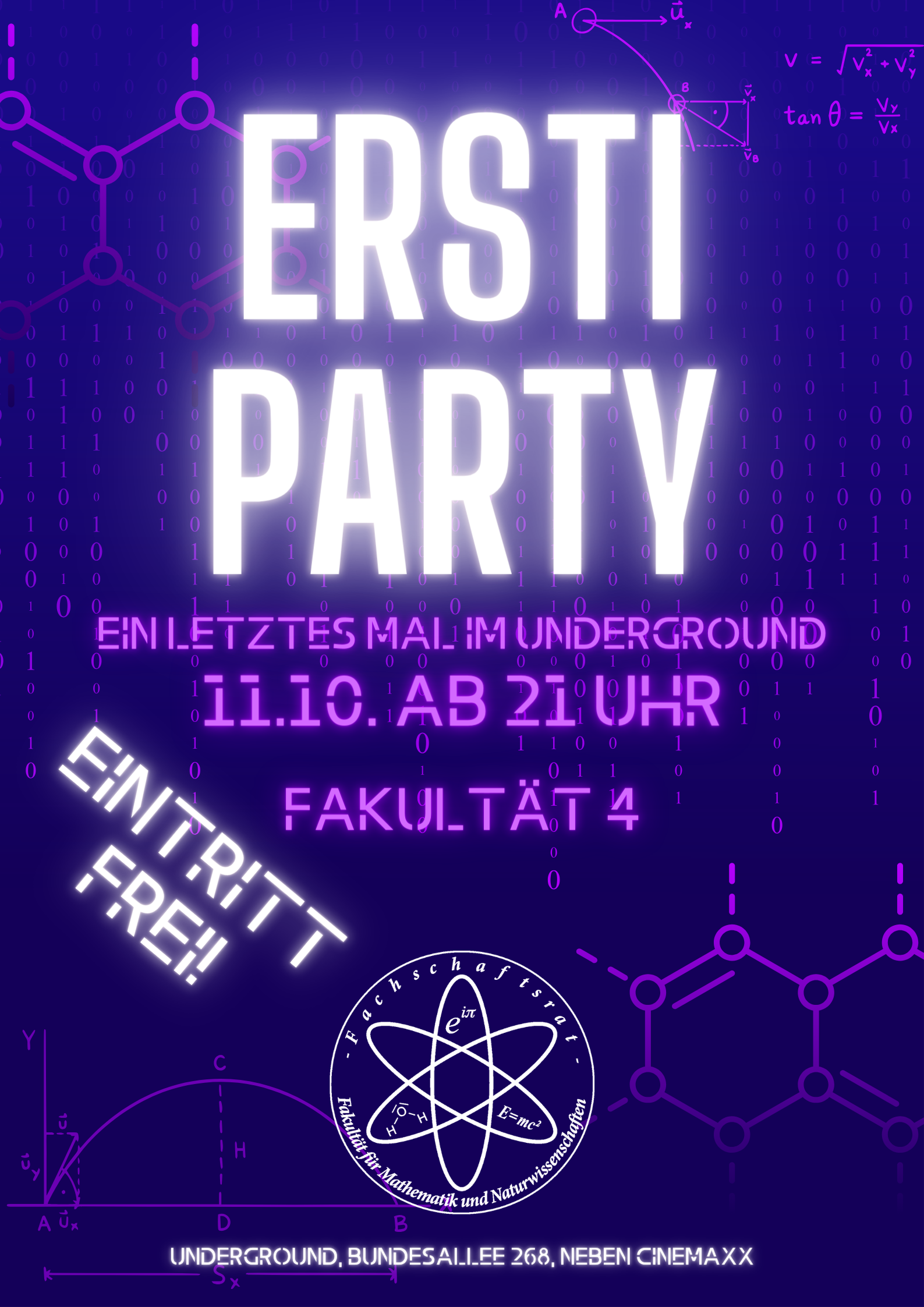 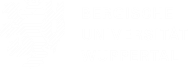 Bachelor Informatik
Alexander Duesing & Marcel Döinghaus
Noch Fragen ?
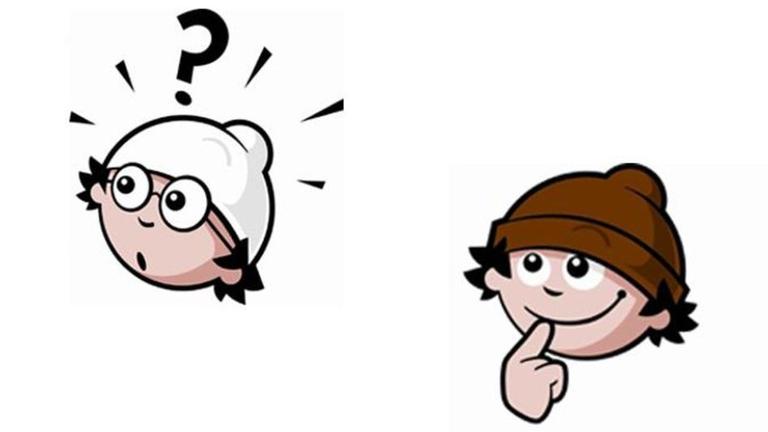 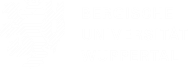 Bachelor Informatik
Alexander Duesing & Marcel Döinghaus
Danke
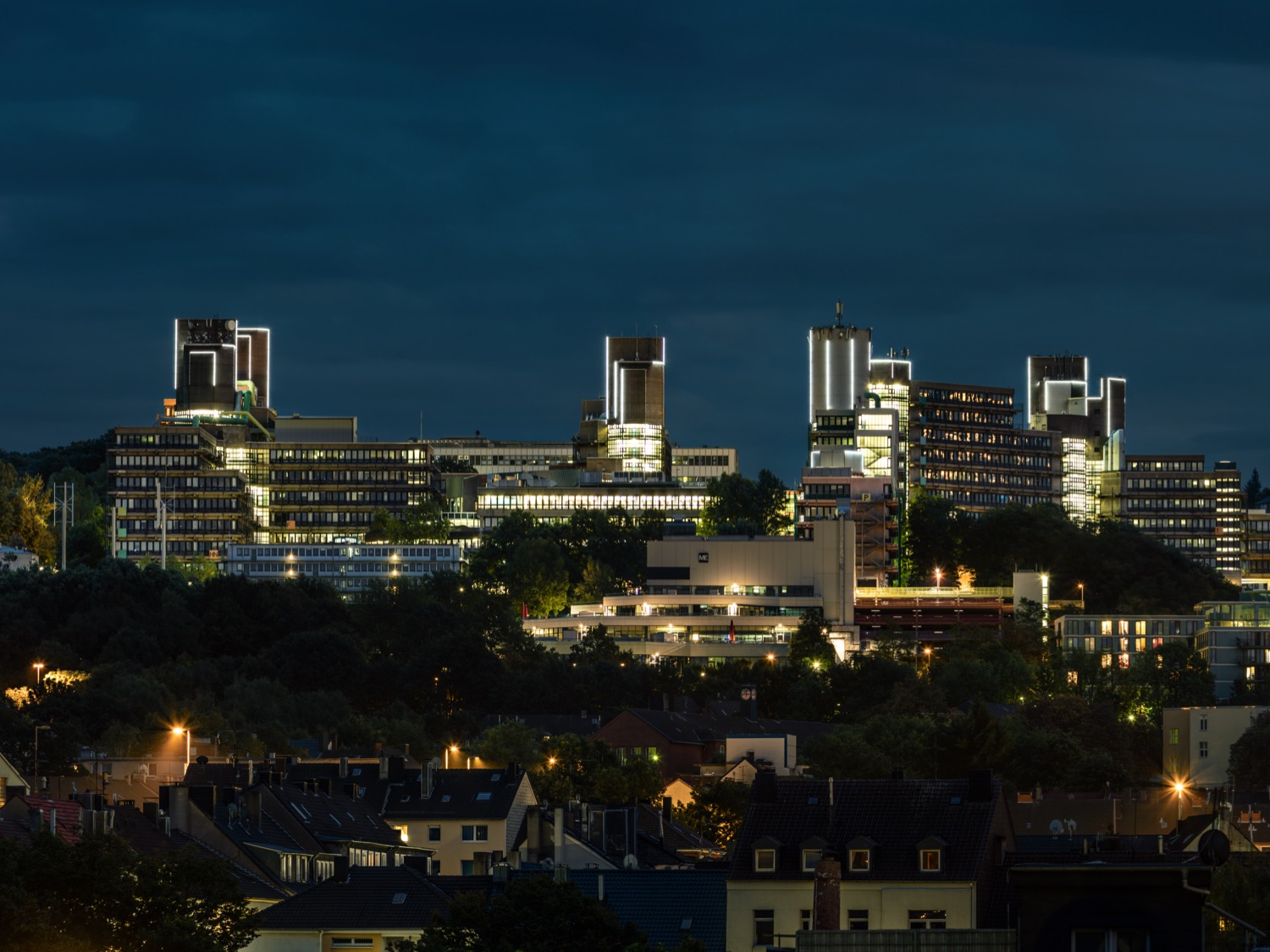 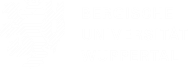 Bachelor Informatik
Alexander Duesing & Marcel Döinghaus